Earthquakes
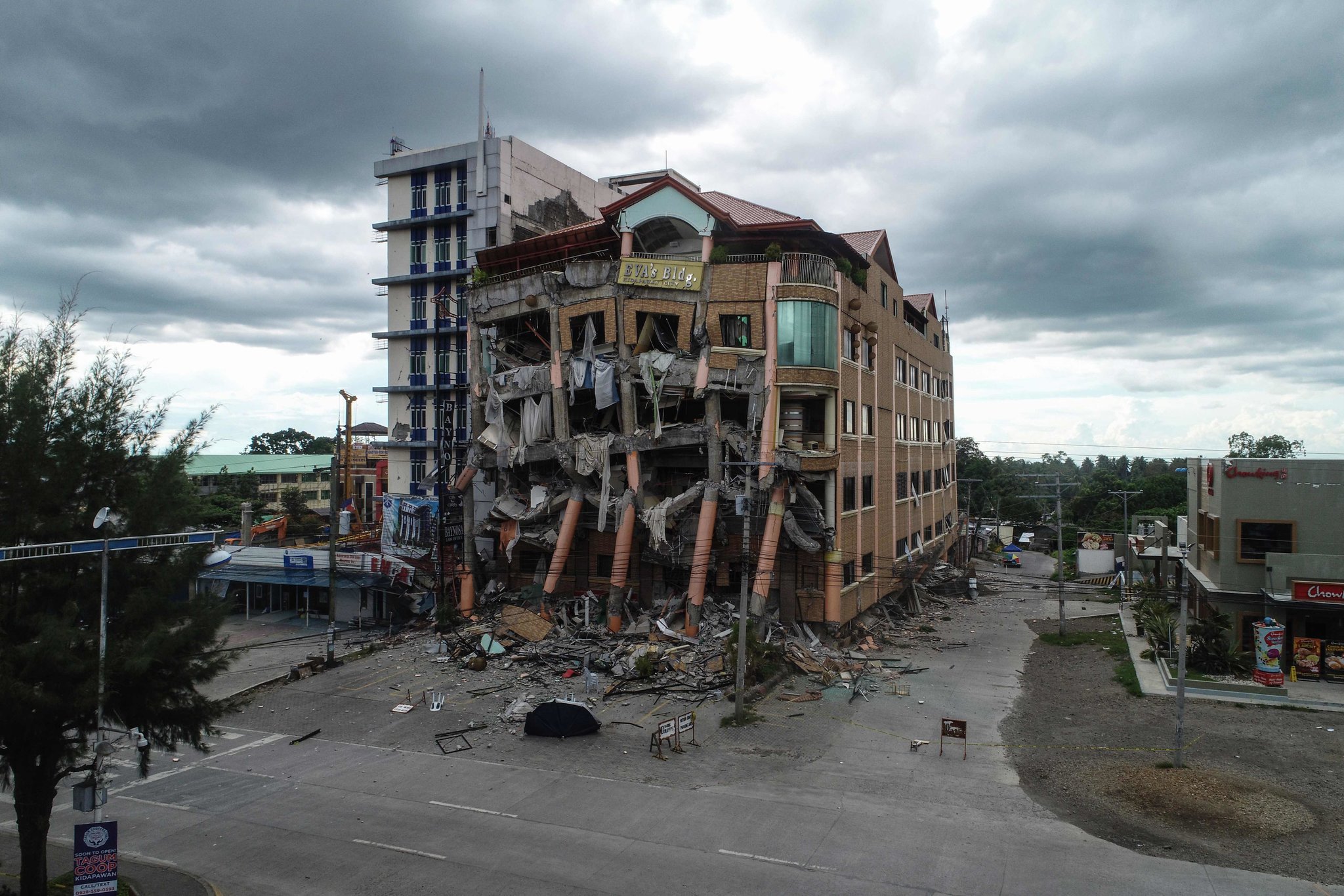 Nabeel joseph Faisal Ramzi
[Speaker Notes: faisal]
WHAT ARE EARTHQUAKES?
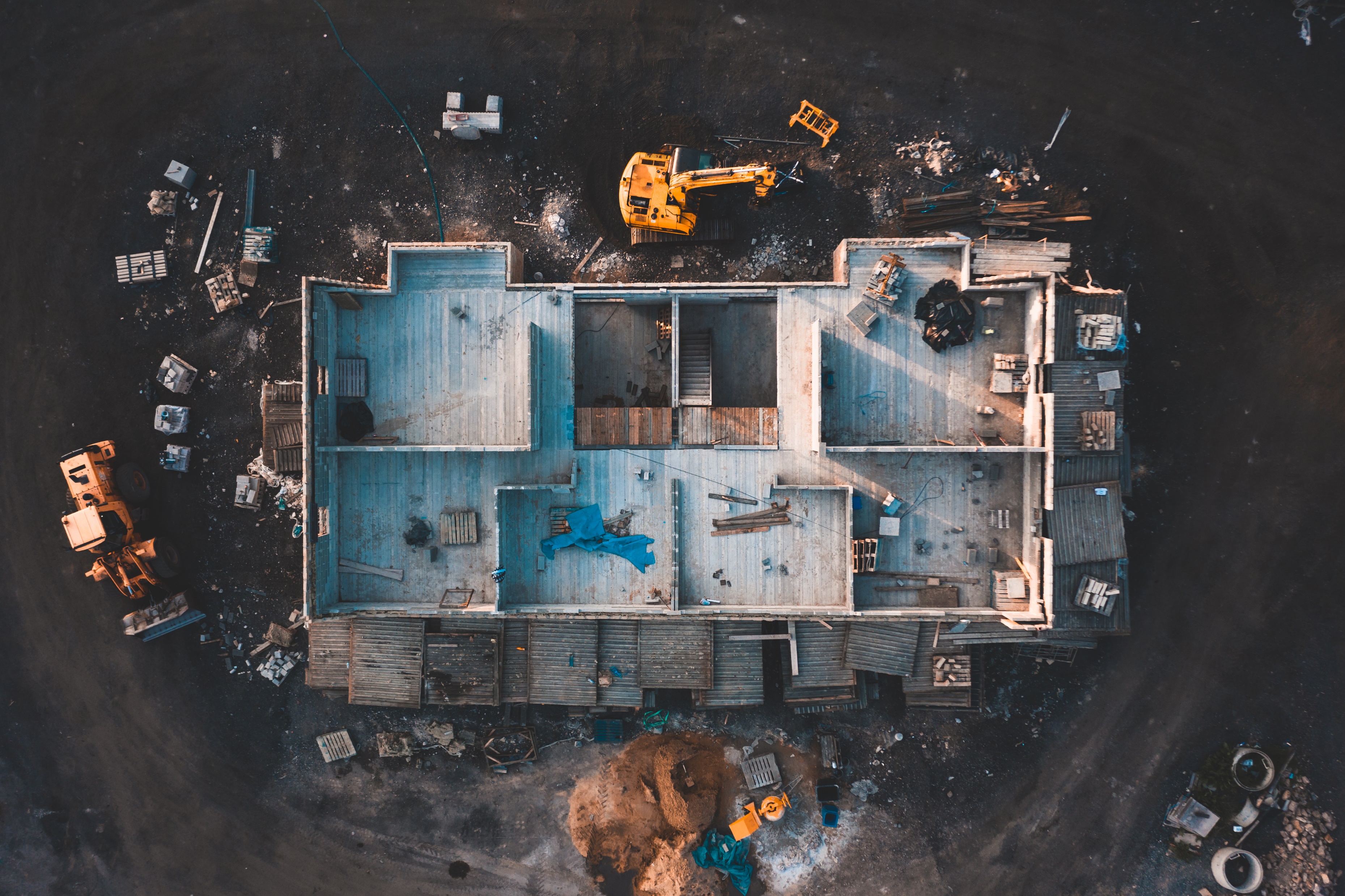 [Speaker Notes: faisal
An earthquake is a series of vibrations induced in the earth’s crust by the abrupt
rupture and rebound of rocks in which elastic strain has been slowly accumulating.]
CAUSES OF EARTHQUAKES
[Speaker Notes: ramzi
The movement of tectonic plates causes long periods of pressure buildup in fault zones.
When the force of movement overcomes the friction, seismic waves are released, known as tectonic earthquakes.]
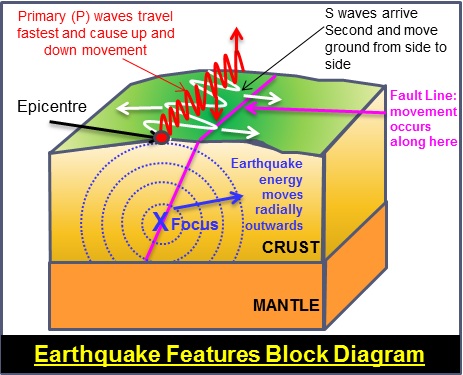 EFFECTS OF EARTHQUAKES
[Speaker Notes: ramzi
Earthquakes can often induce natural disasters such as land slides, tsunamis, fires or floods.]
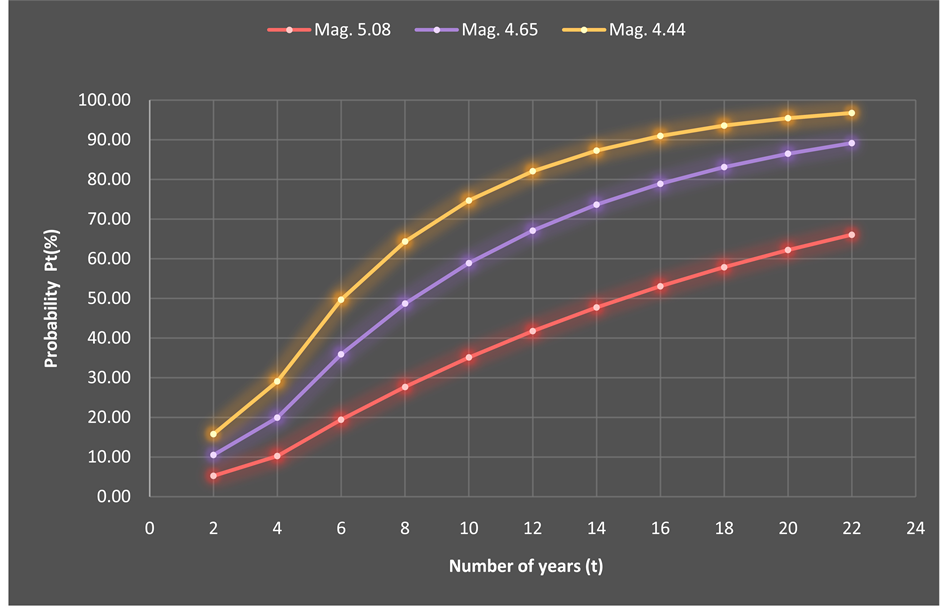 Factors that effects the intensity OF EARTHQUAKES
[Speaker Notes: joseph
Earthquake intensity can be determined by earthquake depth, proximity to the fault, soil and building height.]
Can we predict earthquakes?
[Speaker Notes: nabeel
Short answer is we can’t. While we can identify areas of the world where earthquakes are more likely to occur, 
it’s not currently possible to predict exactly when or where an earthquake is going to happen.]
Sources and websites
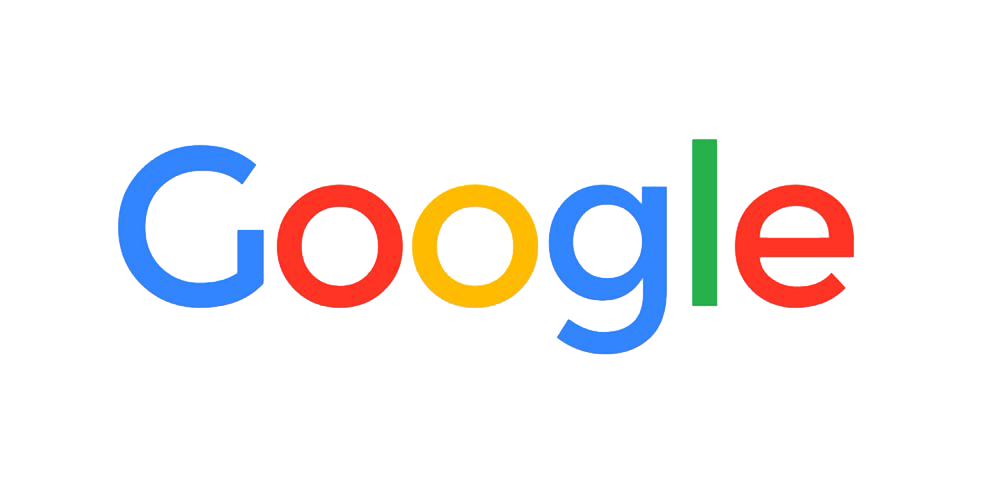 Main Source:




www.dictionary.com
scienceexchange.caltech.edu
[Speaker Notes: No one]
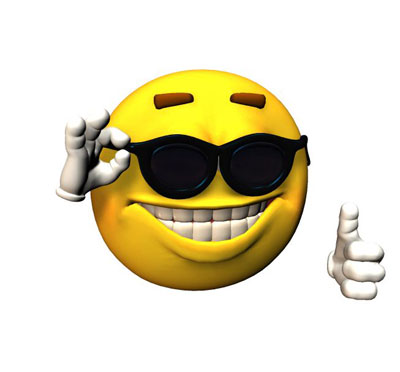 Thank You For Listening!!
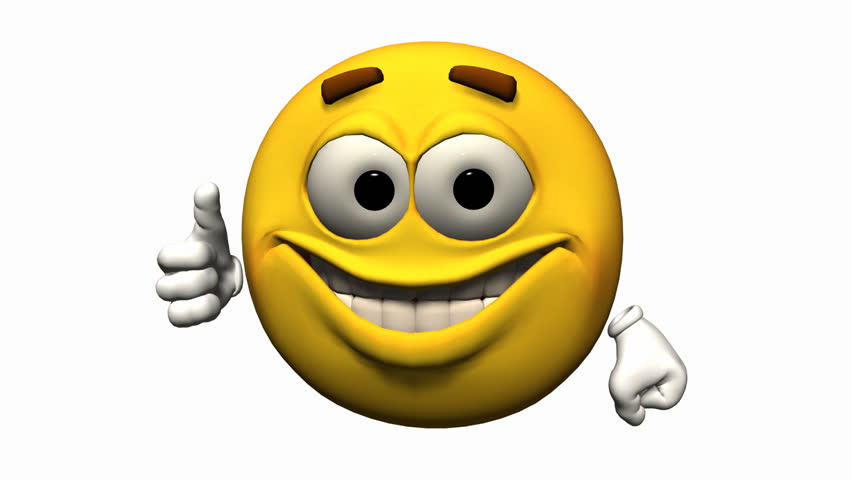 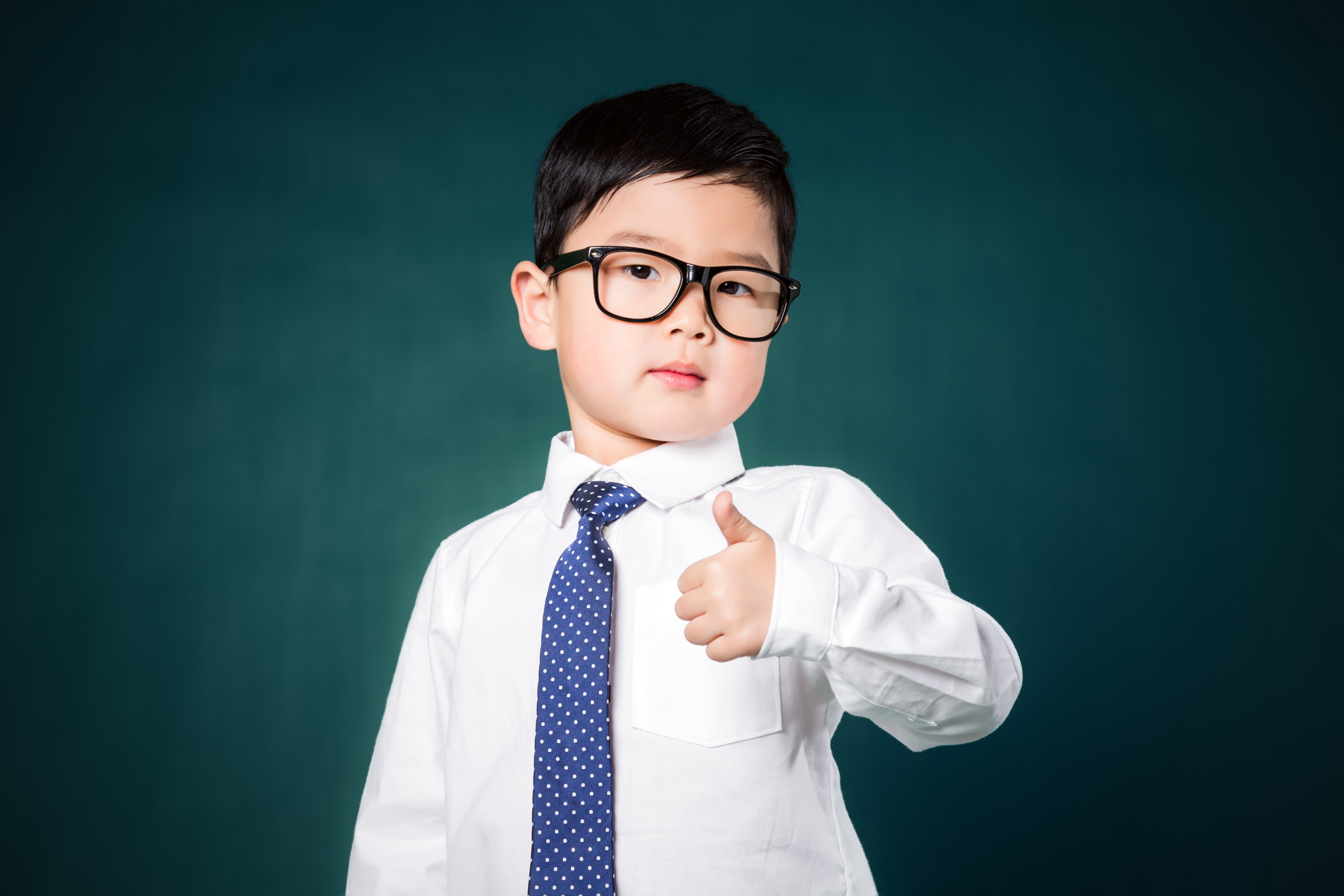 [Speaker Notes: nabeel]